Click here to view the recording
Recording Password: VREoet2020!
VR&E Operational Excellence Training
SUPPLY CHAIN MANAGEMENT
VR&E Perspective
Briefed by:  Dr. Esther Johnson-Ellis and Mr. William Streitberger, VR&E Service     
June 15, 2020
Training Objectives
Understand:
How industry Supply Chain Management (SCM) relates to VR&E processes
VR&E SCM perspective (how SCM applies to our business model)
VR&E supply chain inputs/dependencies
The importance of healthy SCM pipelines
High Level SCM for VR&E Service operations
Systems Thinking for VR&E program management
VR&E SUPPLY CHAIN
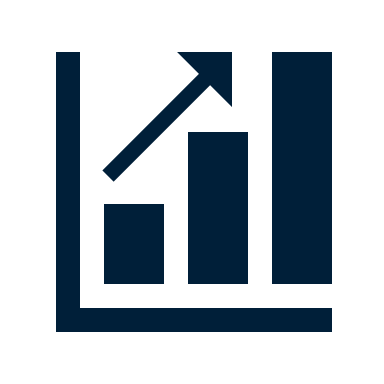 VR&E’S Supply Chain
Congress
Veterans
Servicemembers
Dependents
VSOs
Advocates
Military Installations
Institutions of Higher Learning
???
3
VRE SUPPLY LINES
4
Healthy Supply Chain Management
Maintaining a healthy supply chain:
Supply chain interconnectivity awareness
Effective Marketing and Outreach protocols
Strong collaboration and partnerships
Continuous process improvement and enhancements across the value stream
Human Center Design focus on service delivery to VR&E customers and stakeholders
Interoperability understanding in achieving program goals and performance targets
5
High Level Supply Chain Management for VR&E Service
Information Flow
Regional Office
Veteran – Sustained Alumni (5+ years)
National Suppliers
Regional Suppliers
Veteran – Recent Outcome
VETERAN FLOW
Application
Marketing
Finance
Evaluation
Plan Develop.
Case Monitoring
VETERAN RELATIONSHIP MANAGEMENT (ALUMNI)
SUPPLIER RELATIONSHIP MANAGEMENT
VR&E 
Service Chain Management Processes
CUSTOMER SERVICE MANAGEMENT
DEMAND MANAGEMENT
EVALUATION & PLANNING MANAGEMENT
CAPACITY MANAGEMENT
NEW SERVICE DEVELOPMENT AND MODERNIZATION
SERVICE RECOVERY MANAGEMENT (DISCONTINUED CASES)
© Supply Chain Management Institute. Source: Supply Chain Management: Processes, Partnerships, Performance, p. 3.
6
Integrating Management Processes
OFM
OFM
VRE LEADERSHIP
OFO
REGIONAL OFFICES
Finance Goal
Strategic direction
Demand –Veterans, Servicemembers and Dependents for services
Finance Plan
Demand-supply integration (S&OP)
VBA BUSINESS LINES
Capacity forecast
Demand Forecast
Demand Plan
Operational Plan
Decision-makers i.e. VBA Leadership, Business Lines
VR&E Senior leadership, managers, supervisors, input from external partners
7
VR&E SCM Discussion
Questions and Answers
9